Tema: La Química de la atmósfera

Propósito: Reconocer las capas de la atmósfera, 
                 efectos de los contaminantes
                 naturales y provocados.

Metodología: Debate Dirigido.

Bibliografía: Química de Raymond Chang.

Química 101, 170 y 171.

Grupo: I  LSO,  LD B y LDM.     I S, 2015
OBJETIVOS 

Identificar las capas de la atmósfera, lugares donde se realizan actividades fenómenos naturales y provocadas.
Conocer las reacciones fotoquímicas, que causan daño a nuestro ambiente.
Minimizar la contaminación provocada mediante campañas donde participe o exista responsabilidad de comunidad.
Contenidos

A- La atmósfera Terrestre.
B- Los Fenómenos en las capas externas 
     de la atmósfera.
C- Disminución del ozono en la estratosfera.
D- Los Volcanes.
E- El efecto Invernadero.
F- La lluvia ácida.
G- El Esmog fotoquímico
H- Contaminantes atmosféricos.
A- La atmósfera Terrestre.

La atmósfera terrestre está constituida 
principalmente por nitrógeno (78%) y 
oxígeno (21%). El 1% restante lo forman 
el argón (0,9%), el dióxido de carbono (0,03%),
 distintas proporciones de vapor de agua, y 
trazas de hidrógeno, ozono, metano, 
monóxido de carbono, helio, neón,
 kriptón y xenón.
A- La atmósfera Terrestre.

Atmósfera, mezcla de varios gases que rodea un objeto celeste (como la Tierra) cuando éste cuenta con un campo gravitatorio suficiente para impedir que escapen.
A- La atmósfera Terrestre.
En primer lugar, sabemos que el oxígeno es producto de 
La fotosíntesis.
La foto descomposición (uv)  convierte el vapor de agua 
en Oxígeno.  Este es muy reactivo, mientras que, 
el nitrógeno es inerte.
La fijación del nitrógeno biológica e industrial, lo convierte
 en nitrato(NO3-1 ), alimento para plantas y algas.
N2(g)  +  O2(g)    2NO(g)  +  O2(g)
 
2NO2(g)  + H2O (l)     HNO2 (ac)  + HNO3 (ac).
Capas de la Atmósfera: Troposfera(10 km),
 Estratosfera (10 a 50 km), Mesosfera (50 a 80 km),
Termosfera (80 a 500 km).
B- Los Fenómenos en las capas externas 
     de la atmósfera.
Aurora Boreal y Austral. 
En el sol ocurren los estallidos solares que emiten electrones 
y protones al espacio lo que produce una luz celestial
 llamada aurora.
Por ejemplo, los átomos de O2(g)  al chocar con éstas partículas se
 exitan y al regresar a su estado basal emiten luz a una longitud de 
onda de 558 nm (Verde)  y de 630- 636 nm (roja).

O*      O   + hV 
Del mismo modo, los colores azul y violeta se deben a la 
transición del nitrógeno molecular ionizado  N+2*      N+2   +  hv 
Fenómeno que ocurre entre 391 y 420 nm.
Cuando los torrentes cuantizados se orientan en cuanto al sol y 
campo magnético de la tierra producen un espectáculo llamado 
aurora boreal (polo norte) y aurora austral (polo sur).
C- Disminución del ozono en la estratosfera.
Se lleva a cabo la fotolisis que es la ruptura de enlaces
 químicos por la energía radiante.
O2 +  (uv a 240nm)    O   +   O
 
O  + O2   +  M  O3   + M, ,   donde M es cualquier sustancia
 inerte como el nitrógeno.
O3   +  uv     O  +  O2   a una longitud de onda de 200
   y 300 nm. 
Los CFC demoran años en llegar a la estratosfera  porque 
son pocos reactivos y se degradan con uv a 175 y 220 nm.
C- Disminución del ozono en la estratosfera.
CFCl3     CFCl2   +  Cl
CF2Cl    CF2Cl  +   Cl
 
Cl  +  O3      ClO  +  O2
ClO  +  O     Cl  +  O2 quedando
O3   +   O     2O2 
Esto da como resultado la pérdida de una molécula de ozono
El cloro actúa como un catalizador. Observe  el efecto de 
una molécula de cloro, la cual puede destruir más de 
100 000 moléculas de ozono antes de ser eliminada.
Otros compuestos pueden destruir ozono como los óxidos 
de nitrógeno:NO, NO2, N2O  y  N2O5  expulsados por los aviones
C- Disminución del ozono en la estratosfera.
Agujeros en la capa de Ozono polar.
 
O3      O2    +   O  
NO  +  O3    NO2   +   O2
NO2  +  O     NO  +  O2
Que sumando queda
  2 O3      3 O2  Disminuir los CFF en aerosoles y 
sustituirlos por hidroclorofluorocarbono que es más fácil
 de degradar en las regiones bajas, también los
 hidrofluorocarbonos. 
Para reducir el agujero se han enviado aviones con toneladas 
de etano o propano para que se forme HCl y radicales 
alquilos aunque es muy costosa y debe ser colaborativa.
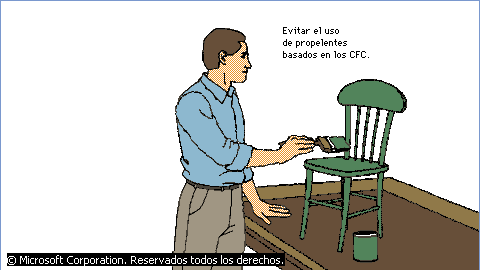 Cloro
Fluoro
Carbonos
D- Los Volcanes.
La roca roca fundida o magma sube a la superficie y 
produce varios tipos de erupciones volcánicas.
Emiten gases, líquidos y sólidos. 
Entre los gases más comunes tenemos:
N2,  CO2, HCl, HF, H2S.
Los derivados de azufre deterioran el ozono.
El dióxido de azufre se oxida a trióxido de azufre, 
transformándose en aerosoles de ácido sulfúrico.
Veamos un volcán en erupción
D- Los Volcanes causan daño al ambiente
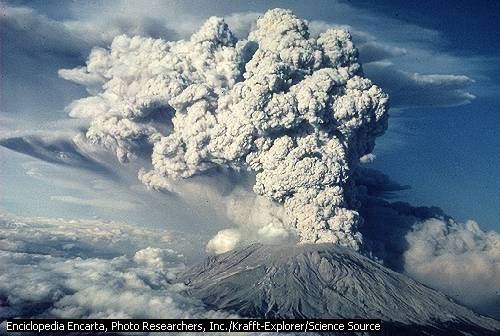 E- El efecto Invernadero.
Describe el mecanismo por el cual los gases de la atmósfera,
en partículas el CO2 atrapan el calor cerca de la superficie de
 la tierra. El techo de vidrio de un invernadero transmite la 
luz solar visible y absorbe parte de la radiación IR emitida, 
y de esta manera atrapa, el calor.
Al no existir el techo de vidrio tuviéramos unos 30ºC menor.
Se genera en la combustión, descarbonatación, fermentación,
 respiración.
La solución ambiental es disminuir las emisiones de  CO2 
optimizando  la eficiencia de la energía en los vehículos, 
calefacción e iluminación doméstica y fotovoltaica.
E- El efecto Invernadero.

Efecto invernadero, término que se aplica al papel que desempeña la atmósfera en el calentamiento de la superficie terrestre.
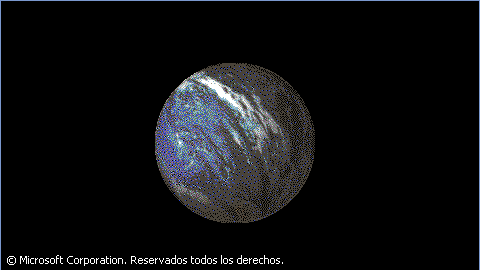 F- La lluvia ácida.
 Bosque dañado por la lluvia ácida Los bosques, lagos, 
estanques y otros ecosistemas terrestres y acuáticos del mundo sufren graves daños ocasionados por la lluvia ácida. 
Ésta se origina por la combinación, con la humedad 
atmosférica, de los óxidos de azufre y nitrógeno que se 
emiten a la atmósfera, originando ácidos sulfúrico y nítrico. 
La lluvia ácida, además de quemar las hojas de las plantas 
también acidifica el agua de los lagos dejando sin vida 
muchos de estos ecosistemas acuáticos. Veamos a continuación tal efecto en un bosque y otras fuentes contribuyentes.
F- La lluvia ácida.
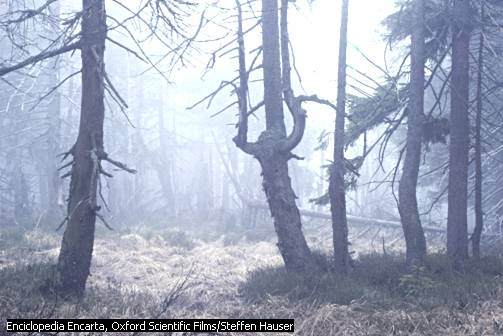 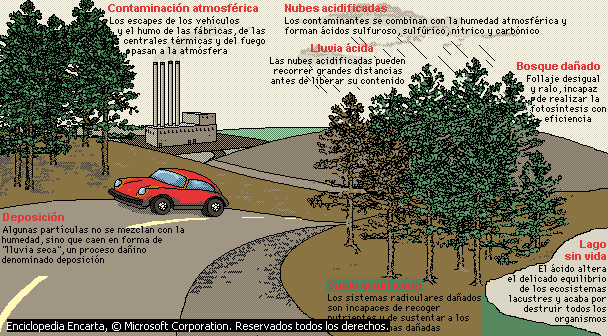 F- La lluvia ácida.
Algunos químicos  utilizan el término “Lepra de las Piedras” para describir la corrosión  de las piedras causadas por la lluvia ácida. En EUA, el pH del agua es 4.3, pues, causantes son los SO2, NO, óxidos ácidos provenientes de la minería, quemas de combustibles fósiles y por la industria. 50 a 60 toneladas de SO2 se liberan a la atmósfera cada año. La molécula de SO2 puede ser fotoexcitadas así:
SO2 (g)  +  hv     SO2*(g)  y  finalmente el SO3(g) que reacciona con el agua para formar el H2SO4.
F- La lluvia ácida.
SO2 (g)  +  hv     SO2*(g)  y  finalmente el SO3(g) que reacciona con el agua para formar el H2SO4.
La solución es inyectar piedra caliza pulverizada en donde se usa carbón fósil para generar energía.
Observamos como se realizaría
2CaCO3(s)  +  2SO2(g)  +  O2(g)   2CaSO4  + 2CO2(g)
S  +  O2   SO2
CaCO3    CaO  +  CO2
CaO  +  SO2    CaSO4
F- La lluvia ácida. Nuestra región no escapa de este producto industrial
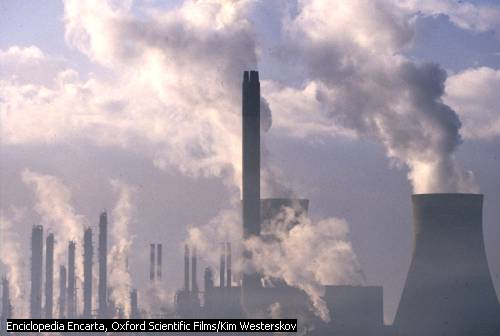 G- El Esmog Fotoquímico.
Es común hablar en estos términos, ya que se forma por la reacción de los gases emanados por los automóviles en presencia de la luz solar. 
Los gases primarios como el NO y CO se transforman fotoquímicamente en NO2  y  O3 que son los responsables de la acumulación del esmog.
De los autos  se libera NO al combinarse los elementos gaseosos en el interior de los motores. Este se oxida y fotoquímica se produce NO y O gaseosos a 400 nm.  Este O es muy reactivo y puede formar Ozono. Este ataca los alquenos  del hule resquebrajamiento, dañar los pulmones y más.
H- Contaminantes atmosféricos
La contaminación del aire de los interiores(o contaminación doméstica) es causada por el radón, un gas radioactivo que se forma por el decaimiento del uranio, el monóxido y el dióxido de carbono, que son productos de combustión, y el formaldehído, una sustancia orgánica volátil que se libera de las resinas utilizadas en los materiales de construcción.
H- Contaminantes atmosféricos
Víctimas de la radiación
Una bomba nuclear libera radiaciones que pueden causar graves lesiones a largo plazo en los supervivientes. Las bombas atómicas lanzadas sobre las poblaciones japonesas de Nagasaki e Hiroshima en 1945 causaron numerosas víctimas.
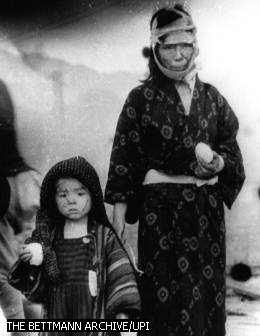 H- Conclusiones
 La naturaleza es divina y ella busca su balance, sin embargo, las malas actividades del ser humano le afecta directamente proporcional, ya que ella lo premia con diversos fenómenos naturales, biológicos y fisicoquímicos.
La contaminación es un problema de todos y todas, lo que requiere de la intervención rápida para heredar a nuestras generaciones algo mejor.
Los contaminantes deben de disminuirse en cuanto a su aplicación buscando sustitutos aunque se costosos.
Necesitamos incrementar pulmones naturales que absorban las enamaciones y purificar el aire que usamos.
Sabias que, el CO2 en los extintores de fuego proviene de varias reacciones químicas.
Los que usan NaHCO3, que al voltearlo reacciona con el H2SO4 formando sulfato de sodio, agua y CO2.

El CO2 líquido se usa cuando el fuego proviene de la combustión de aceites o corto circuito, con apariencia de nieve. 

El CO2 usado por fuego originado por gasolina o aceites se obtiene de la reacción del bicarbonato de sodio con sulfato de aluminio
CaCO3 (s) + 2 CH3CO2H (aq) → CO2 (g) 

      + (CH3CO2)2Ca (aq)  +     H2O (l)
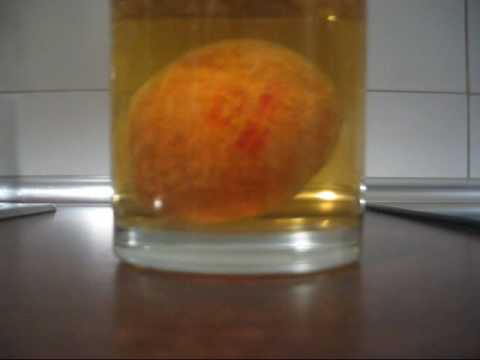 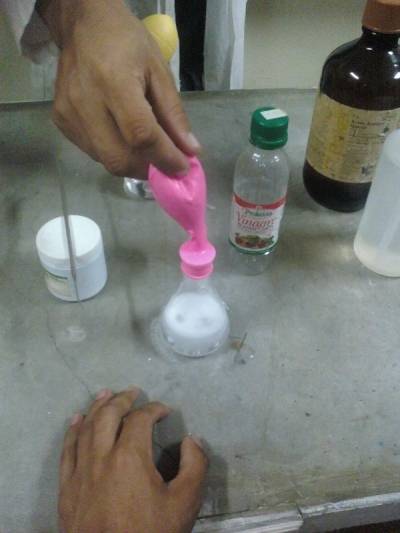 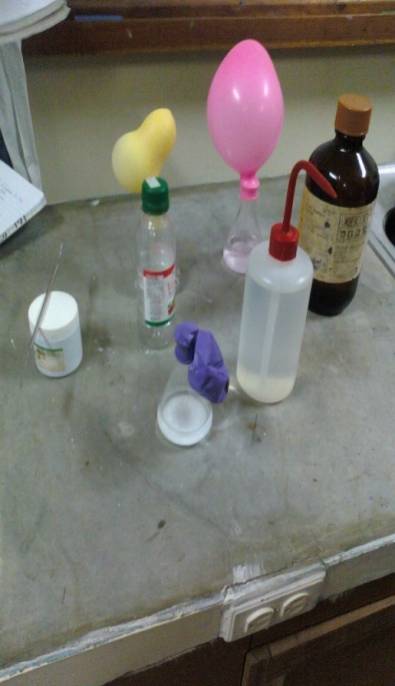 Muchas Gracias y si compartimos estas ideas será de gran ayuda para todos y todas aquí presentes.